Figure 1. Pattern generation example. A model of 1000 cortical neurons (Izhikevich 2003) can generate arbitrarily ...
Cereb Cortex, Volume 17, Issue 8, August 2007, Pages 1830–1840, https://doi.org/10.1093/cercor/bhl092
The content of this slide may be subject to copyright: please see the slide notes for details.
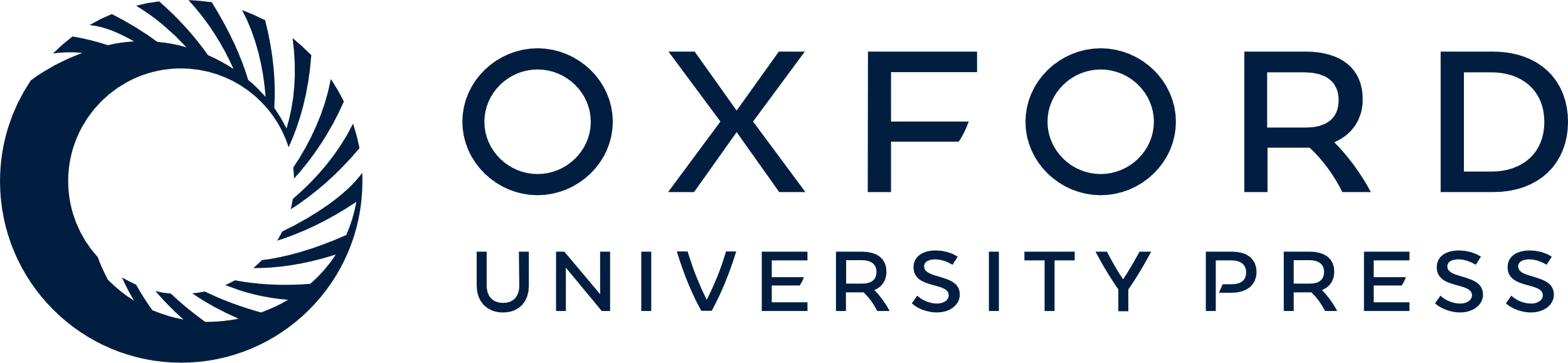 [Speaker Notes: Figure 1. Pattern generation example. A model of 1000 cortical neurons (Izhikevich 2003) can generate arbitrarily chosen current patterns in a postsynaptic cell. (A) Spike times (one neuron per row). (B) Membrane potential of a typical excitatory neuron in this network (scale bar 20 mV). (C) Current induced in 3 different postsynaptic cells, to which the network projects with different synaptic weights. Currents are optimal approximations (gray) of target patterns (black dashed). Top: smoothed and scaled reflection of the network's mean firing rate, middle: an arbitrarily chosen square current pulse, bottom: an arbitrarily chosen band-limited target (scale bars: 1 nA and 100 ms). Timescale in (C) applies to all panels.


Unless provided in the caption above, the following copyright applies to the content of this slide: © The Author 2006. Published by Oxford University Press. All rights reserved. For permissions, please e-mail: journals.permissions@oxfordjournals.org]